Kdo jsme?
SPPK – Studentský parlament Plzeňského kraje

Založení: 31. 3. 2016
Spadá pod středisko volného času Radovánek (DDM)
Zasedá 1x měsíčně v prostorech Radovánku
Aktuální počet členů: 54 členů
Cíle parlamentu:
propojit žáky z různých škol a zkvalitnit jejich studentský život v našem kraji
být „pomocnou rukou“ mezi vedením kraje a studenty
připravovat akce, které by mladým umožnily nahlížet na chod kraje, politiky, či cestování do zahraničí a podobně.
spolupráce s ostatními parlamenty (i na mezinárodní úrovni)
Struktura:
Naše předsednictvo:
9 členů předsednictva + předseda mediálního výboru, tajemník
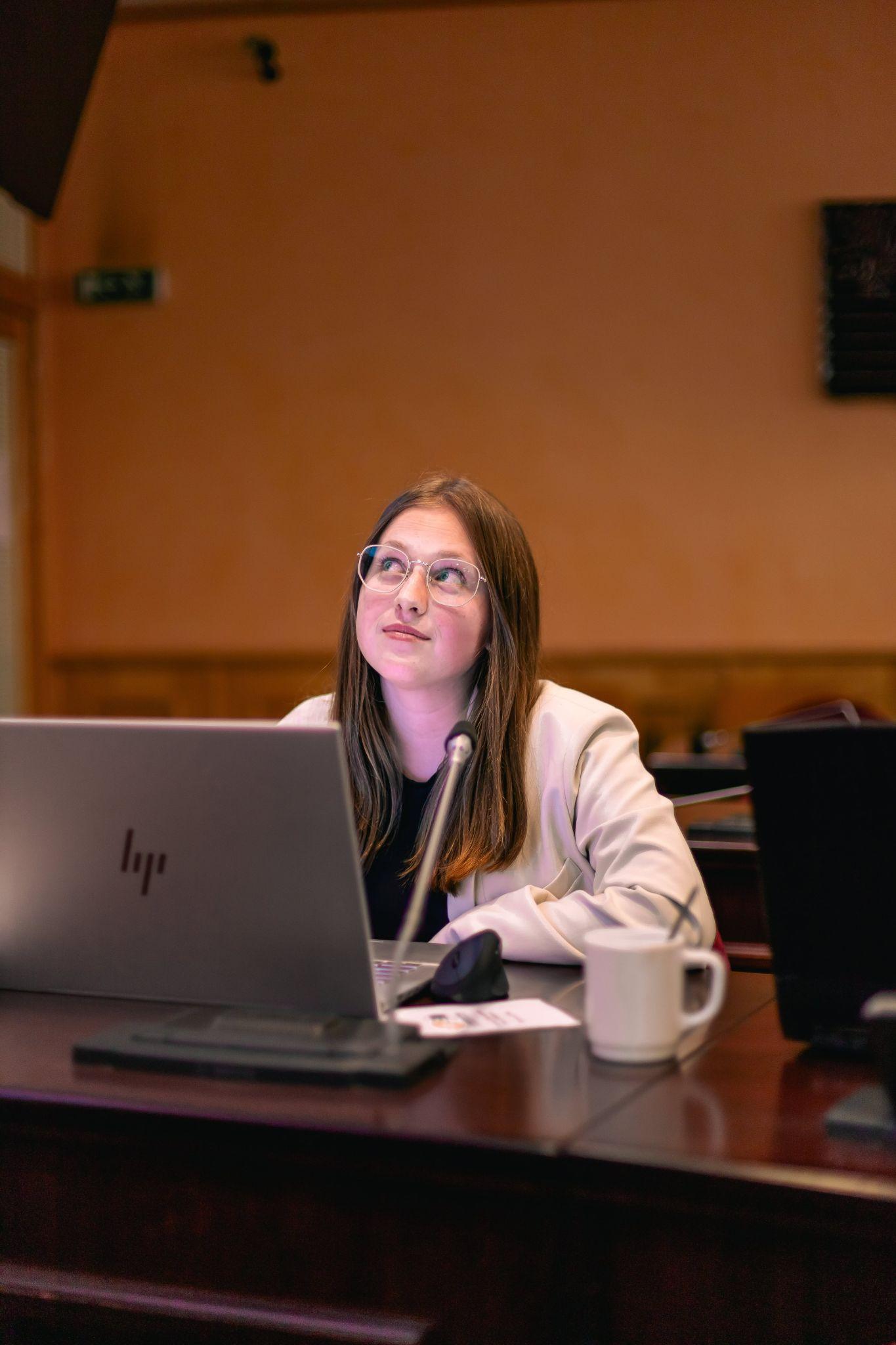 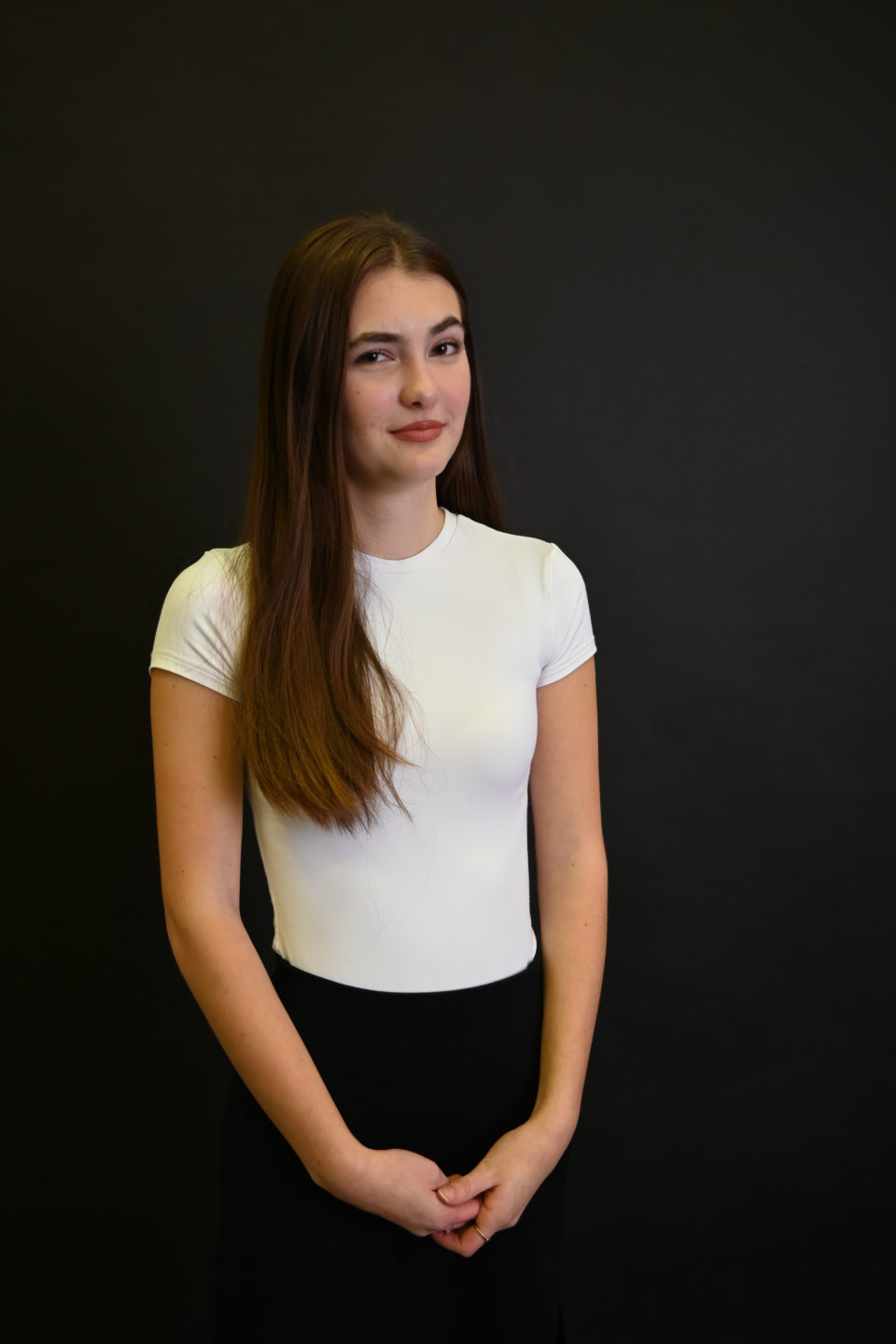 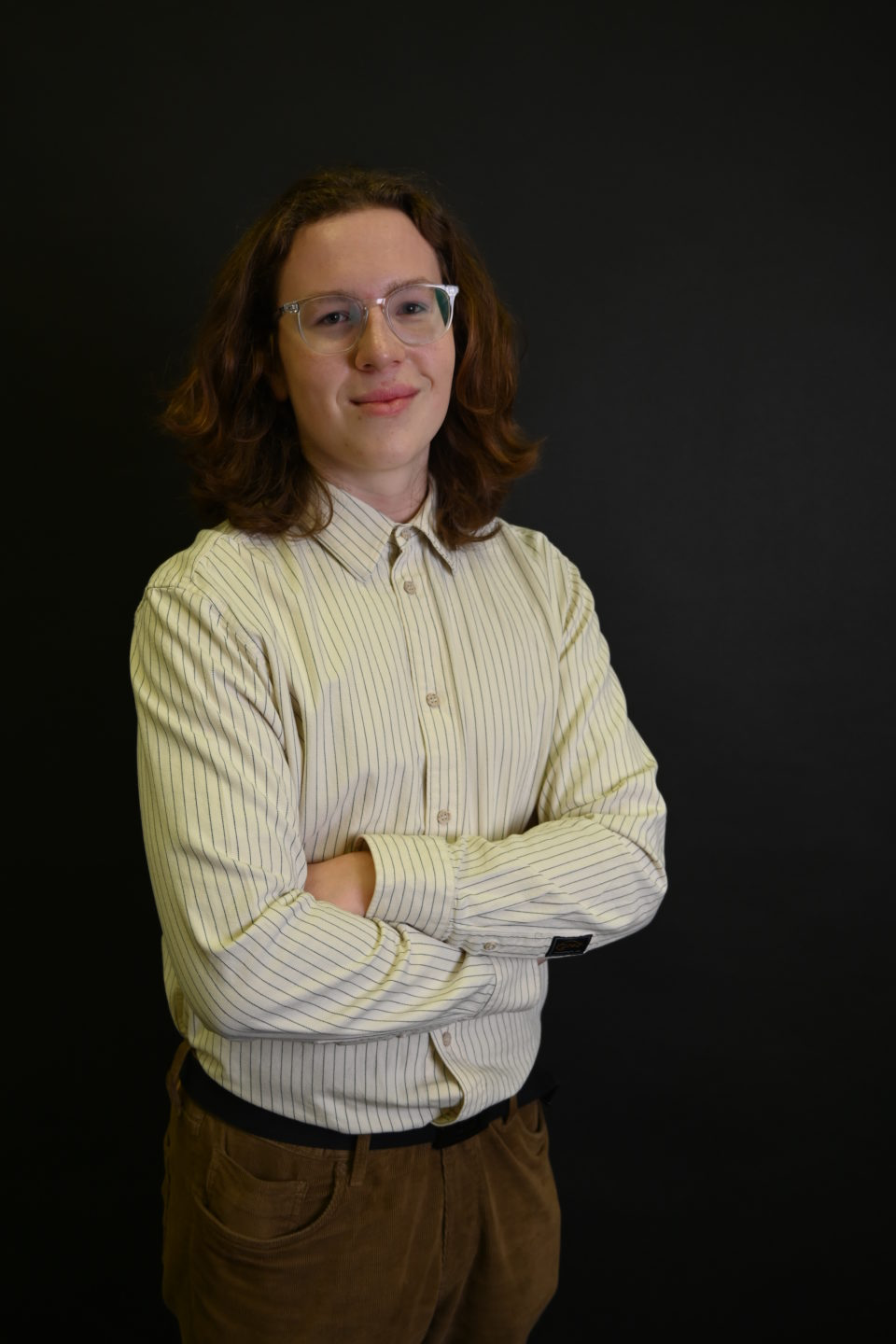 Monika Kilbergrová
Julie Smrčková
Matyáš Veselka
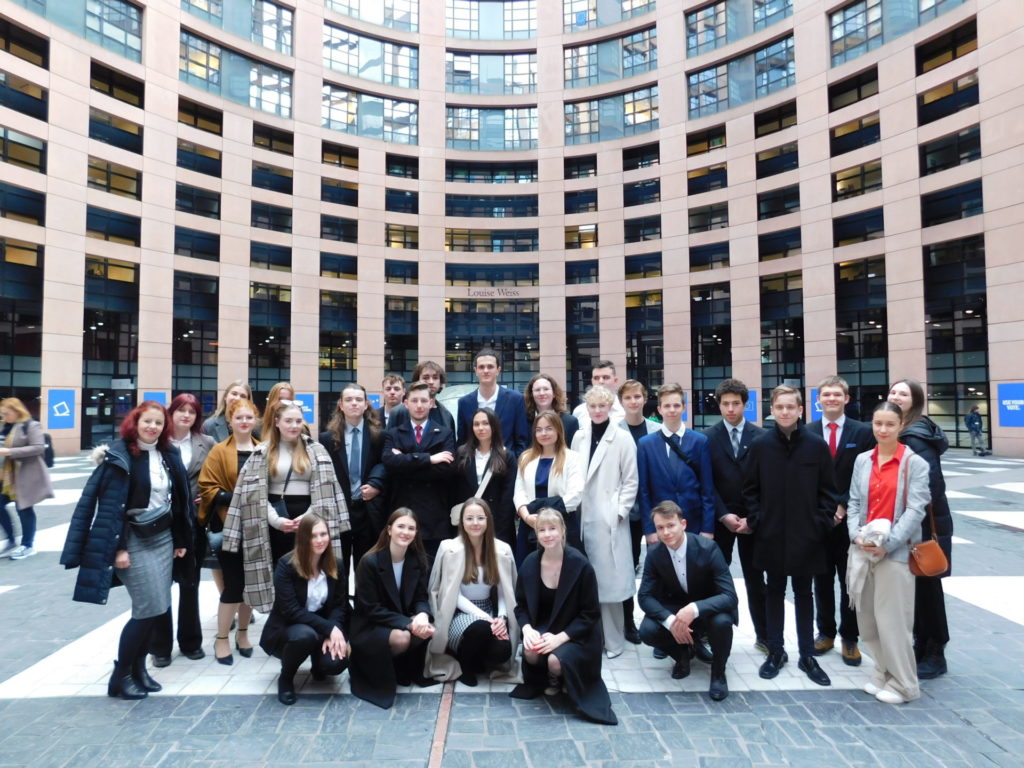 Projekty
Tohle je Jarda?
Video poukazující na problém šíření dezinformací na internetu
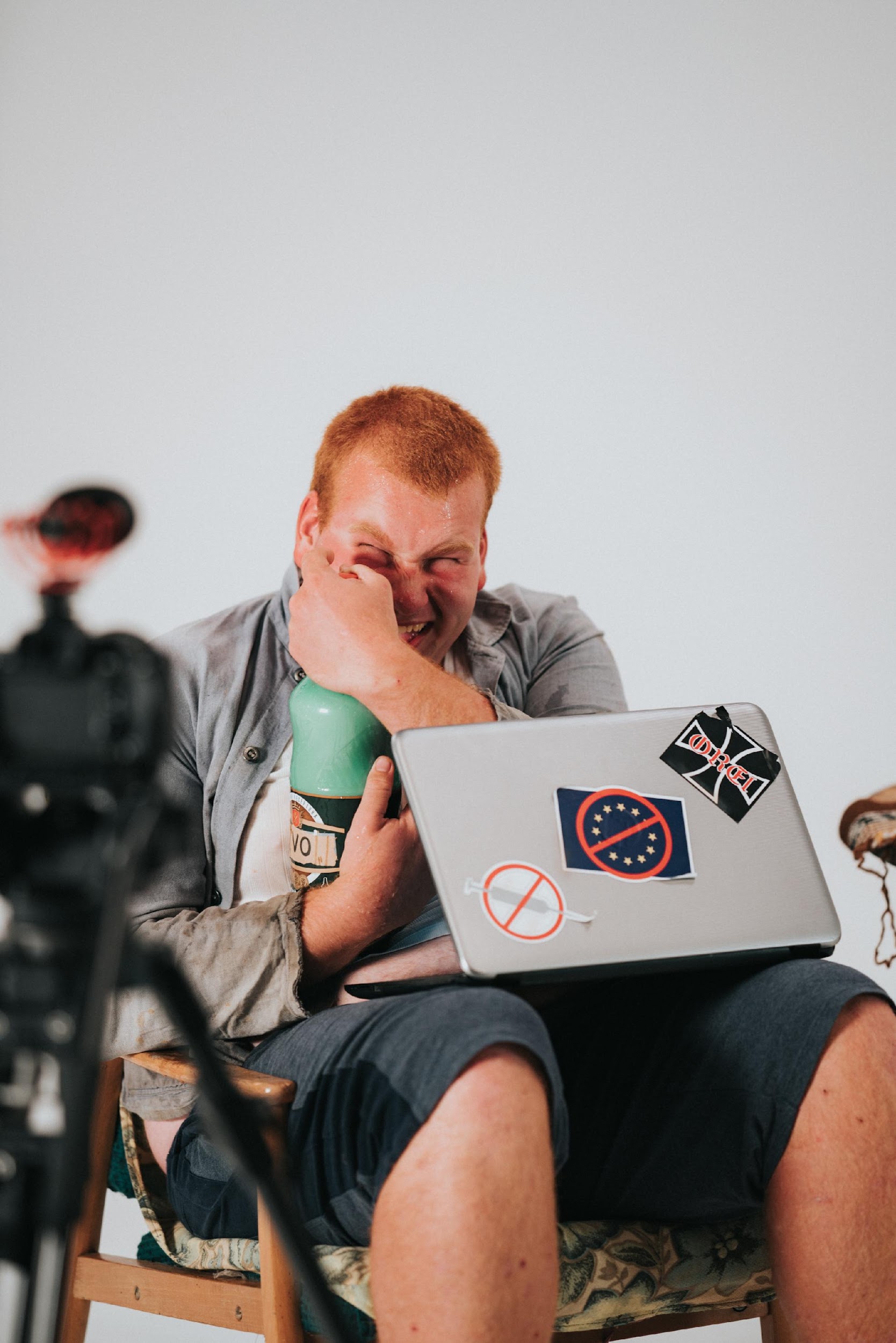 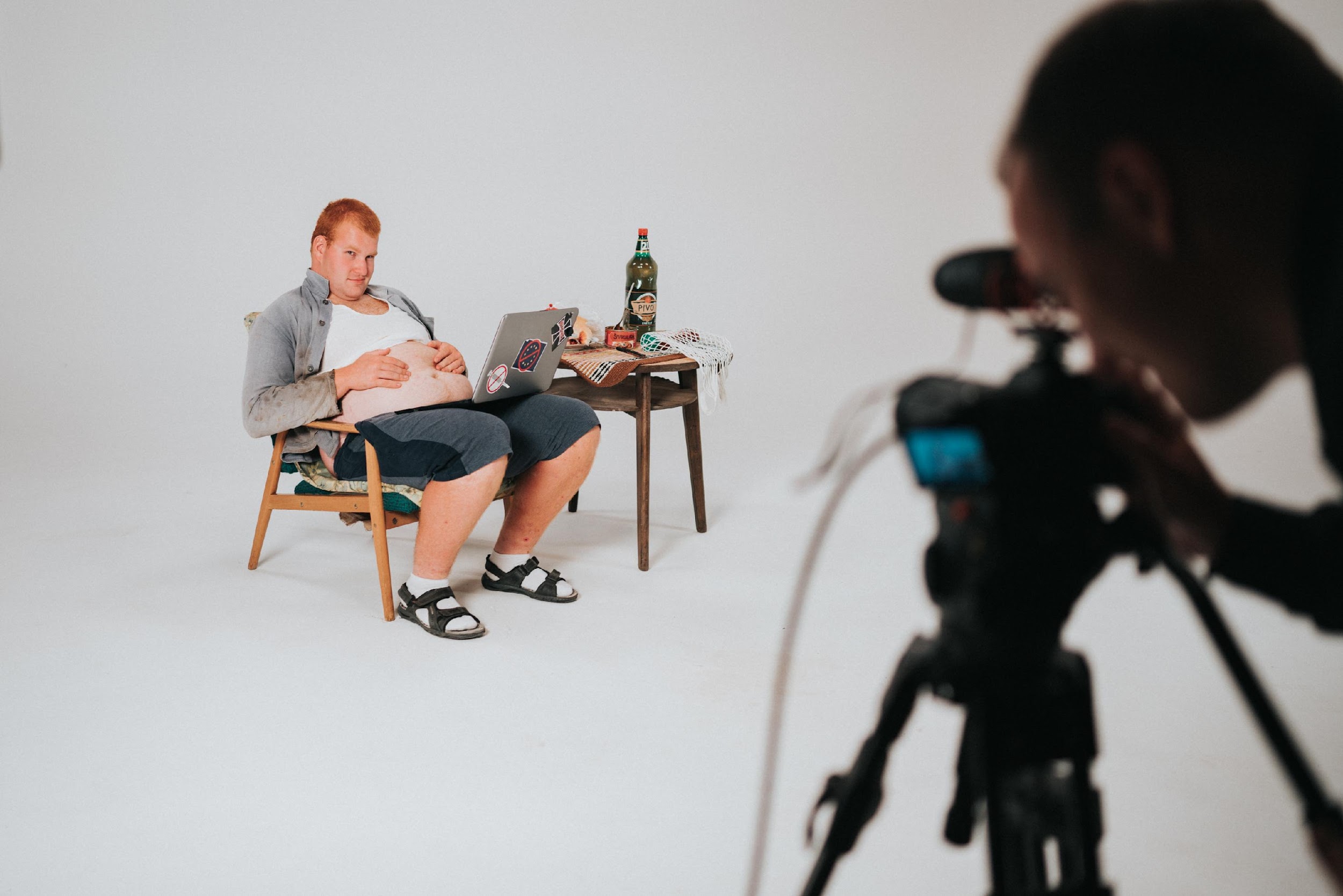 Moje první peníze
Trojdílná série naučných videí o finanční a pracovní gramotnosti
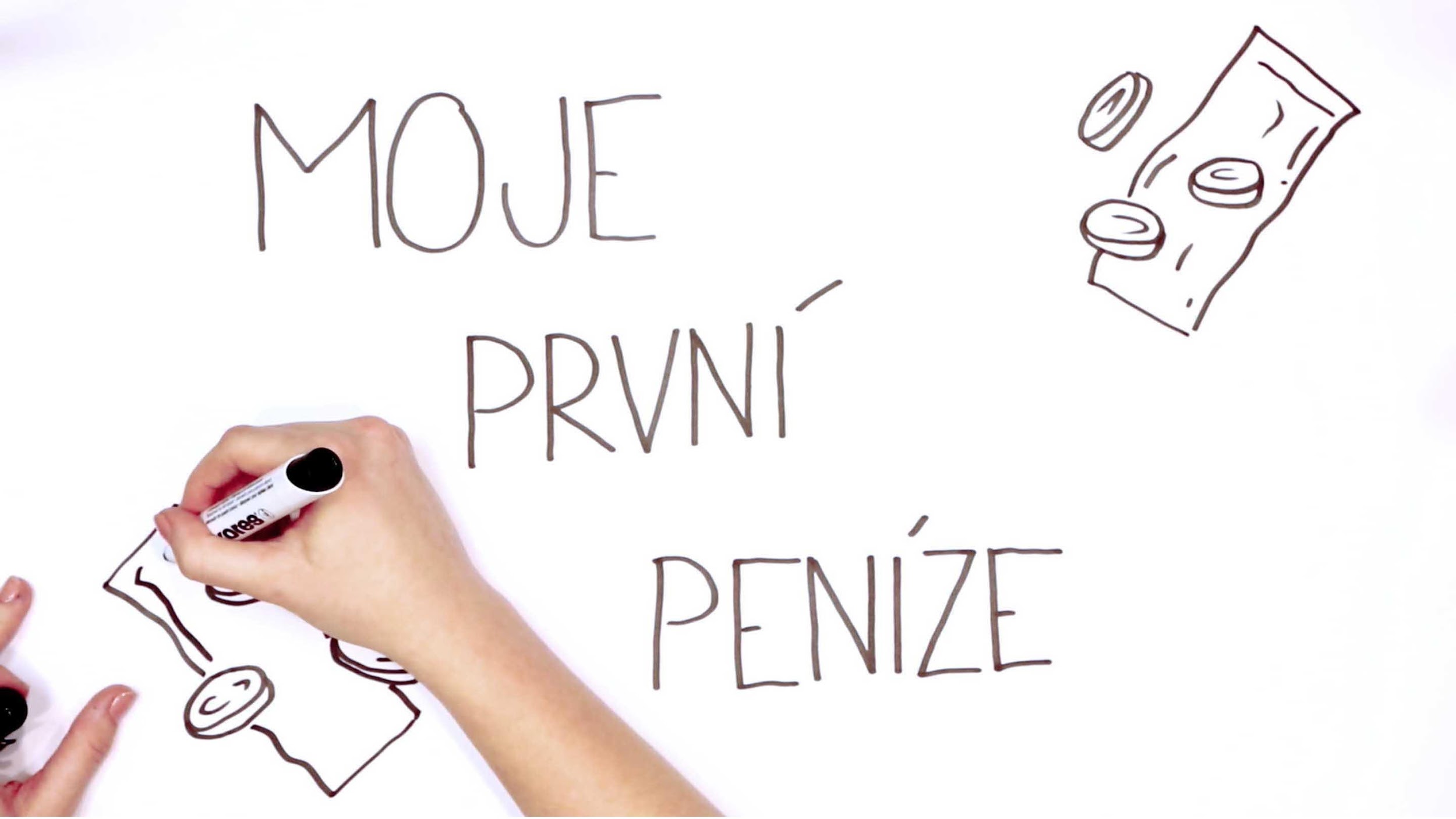 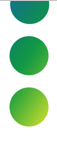 Den Země
Skupinový sběr odpadu, zapojilo se až 600 žáků
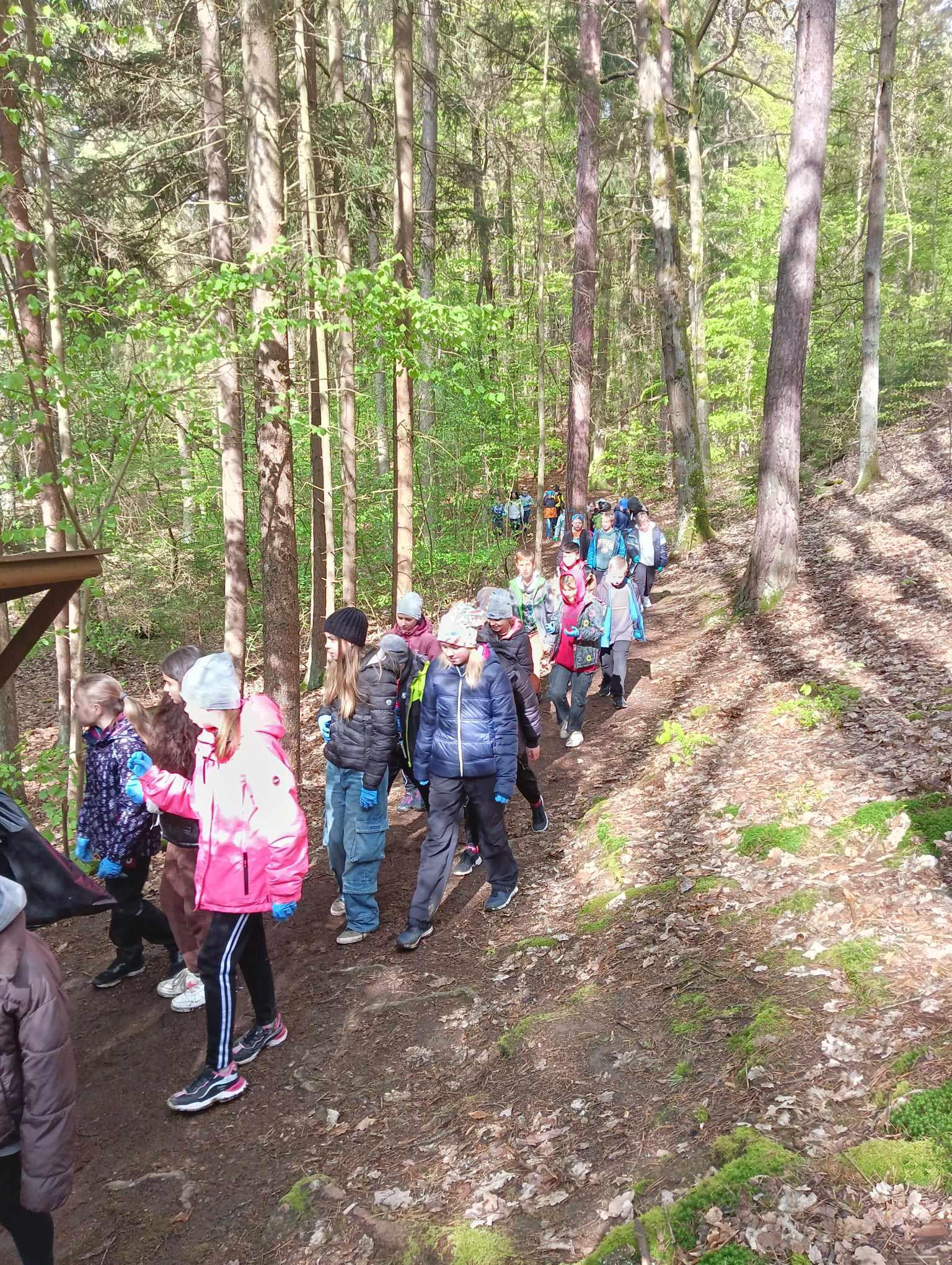 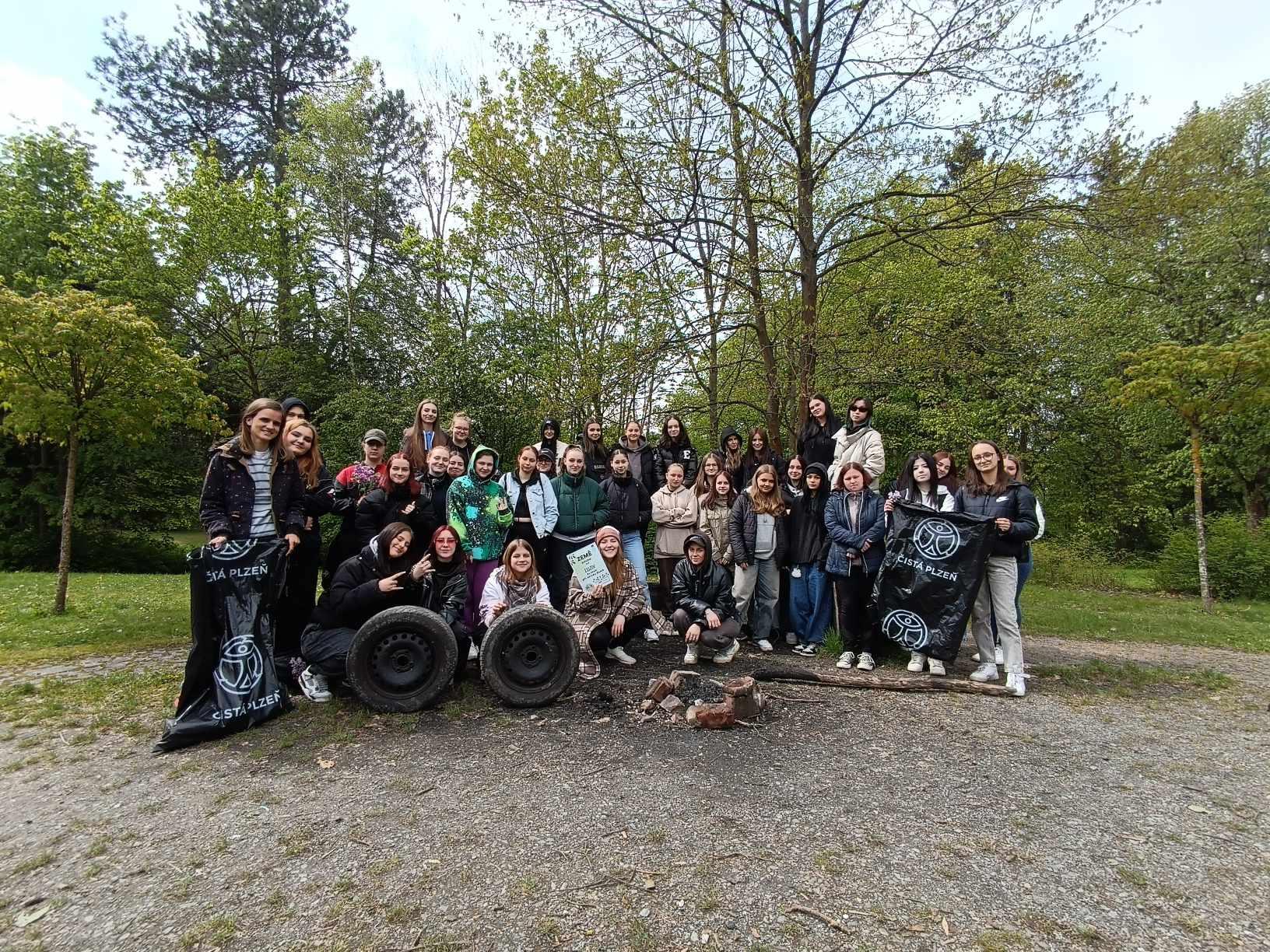 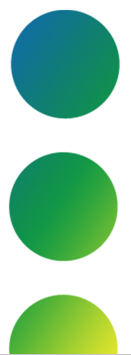 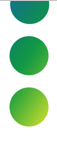 IYC: We R International
Mezinárodní konference v Regensburgu, networking, seznámili jsme se s SP Oděsa a Jugendbeirat Regensburg
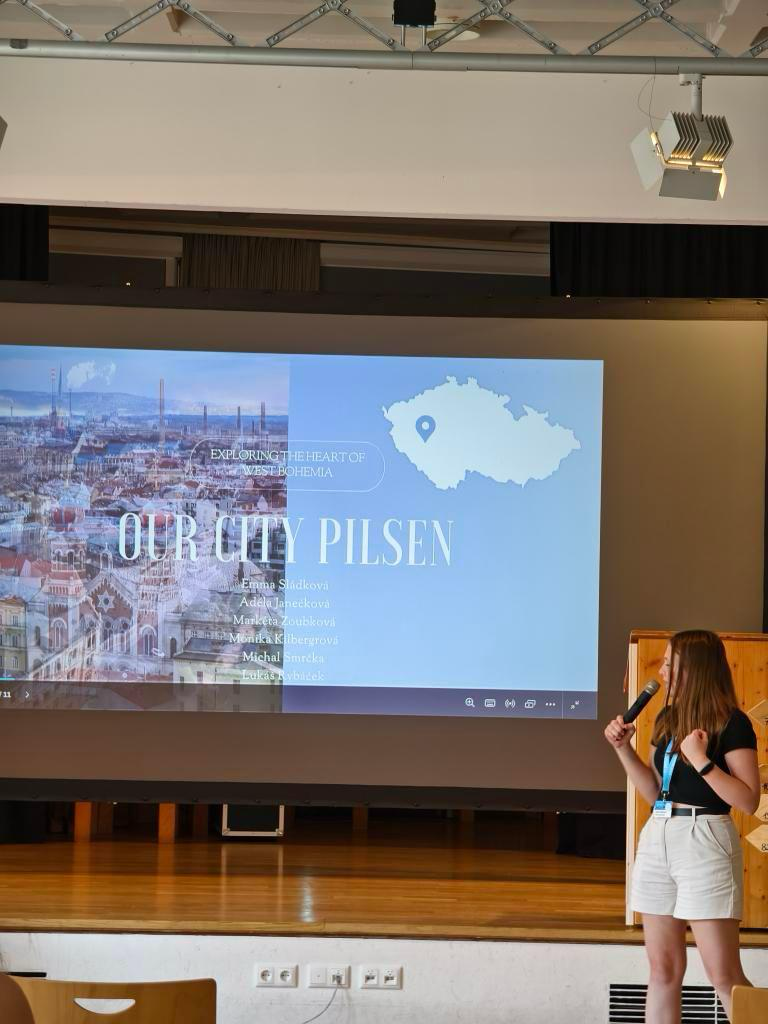 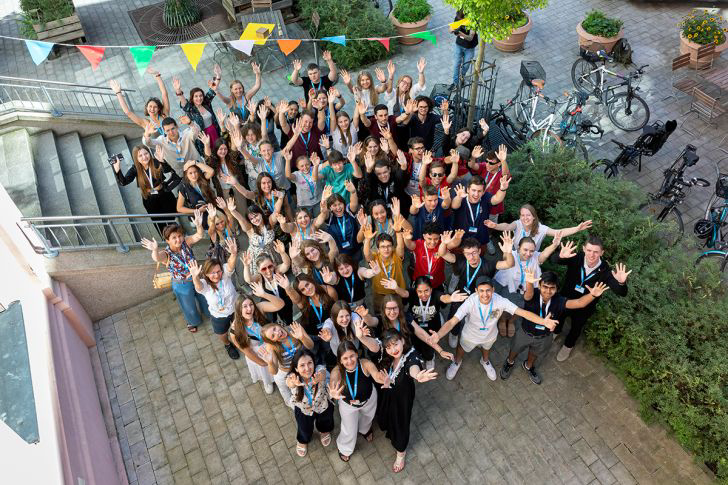 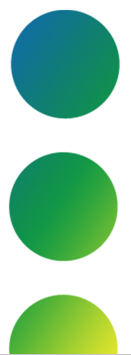 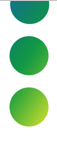 Naše budoucnost:
Koncert studentských kapel
Den Země 2025
„Pubquiz“
Krajská debata s novým vedením kraje
Studentský průvodce Plzní
Spolupráce s Jugendbeirat Regensburg
Spolupráce se Studentským parlamentem Oděsa
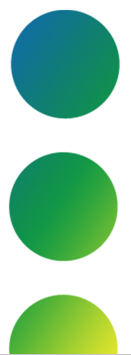 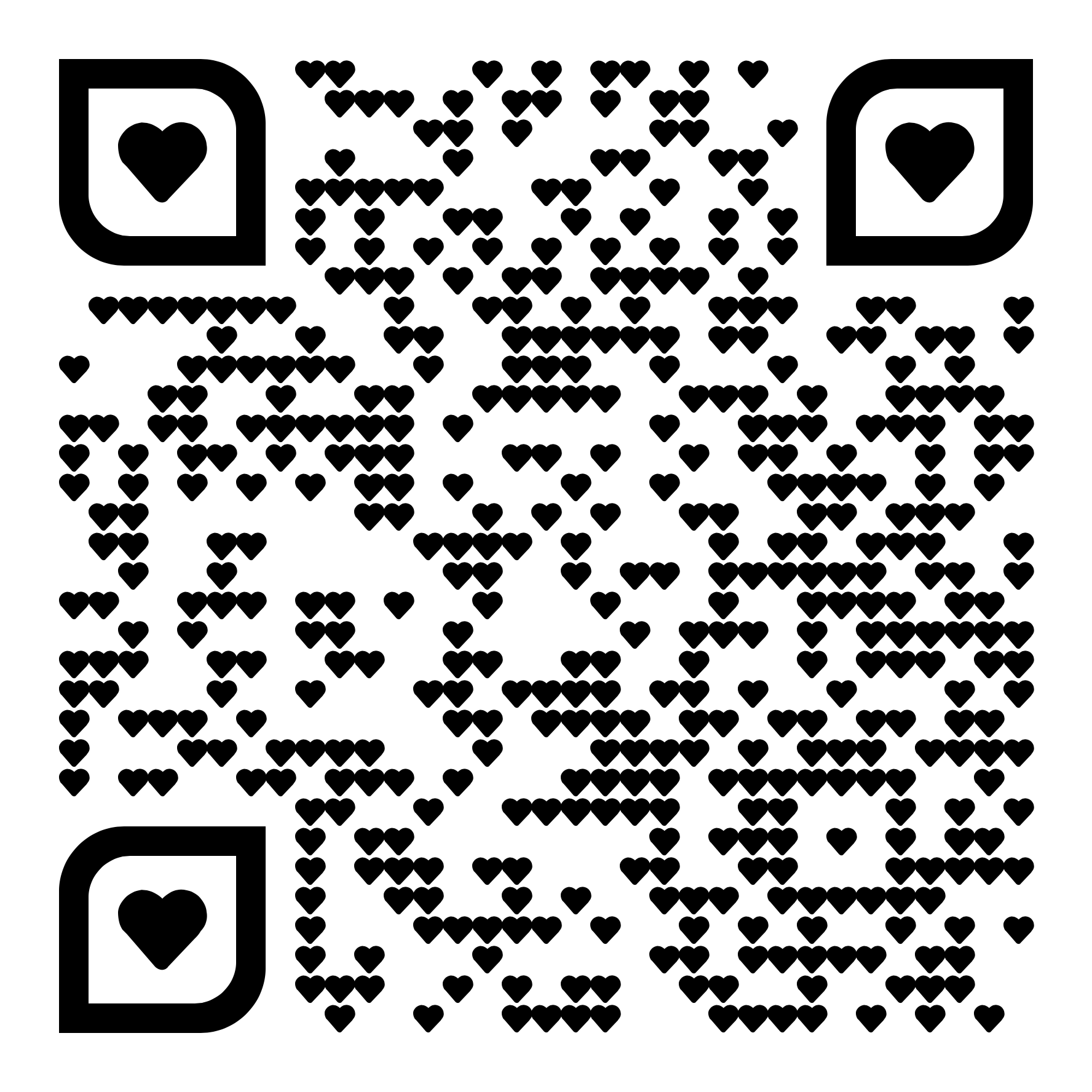 Instagram: @parlament.pk
Facebook: Studentský parlament Plzeňského kraje
Web: parlament.radovanek.cz